Презентация на тему:«Артикуляционная гимнастика»
Выполнила Лобанова Евгения Сергеевна.
Что такое артикуляционная гимнастика?
Гимнастика для рук, ног- дело нам привычное и знакомое.
Понятно ведь, для чего мы тренируем мышцы- чтобы они стали сильными, ловкими, подвижными.
А вот зачем язык тренировать, ведь он и так «без костей»?
Оказывается, язык- главная мышца органов речи. И для него, как и для всякой мышцы, гимнастика просто необходима. Ведь язык должен быть достаточно хорошо развит, чтобы выполнять тонкие целенаправленные движения, именуемые звукопроизношением. Недостатки произношения отягощают эмоционально-психическое состояние ребенка, мешают ему развиваться и общаться со сверстниками.
Чтобы эта проблема не возникала у ребенка в дальнейшем, стоит начать заниматься артикуляционной гимнастикой как можно раньше.
Детям двух, трех, четырех лет артикуляционная гимнастика поможет быстрее «поставить» правильное звукопроизношение.
Дети пяти, шести лет и далее смогут при помощи артикуляционной гимнастики во многом преодолеть уже сложившиеся нарушения произношения.

Поначалу артикуляционную гимнастику необходимо выполнять перед зеркалом. 
Будьте терпеливы, ласковы и спокойны, и все получится.
Занимайтесь с ребенком ежедневно по 5-7 минут.
Артикуляционная гимнастика в стихах.
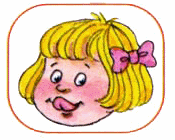 «Часики»
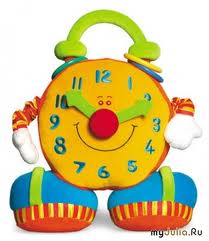 Тик – так, тик – так – Ходят часики – вот так! Влево тик, Вправо так. Ходят часики – вот так! 
Описание: Рот широко раскрыть. Язык медленно горизонтально передвигать из стороны в сторону, тянуть язык к уголкам рта. Поочередно менять положение языка 4 – 6 раз.
«Улыбка»
Наш  Дениска – озорникТянет губки к ушкам.-Посмотрите, — говорит,-Я теперь — лягушка!
Описание: Удержание губ в улыбке, зубы не видны.
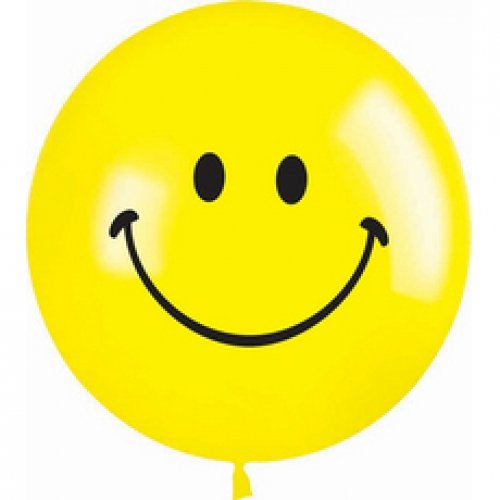 «Лесенка»
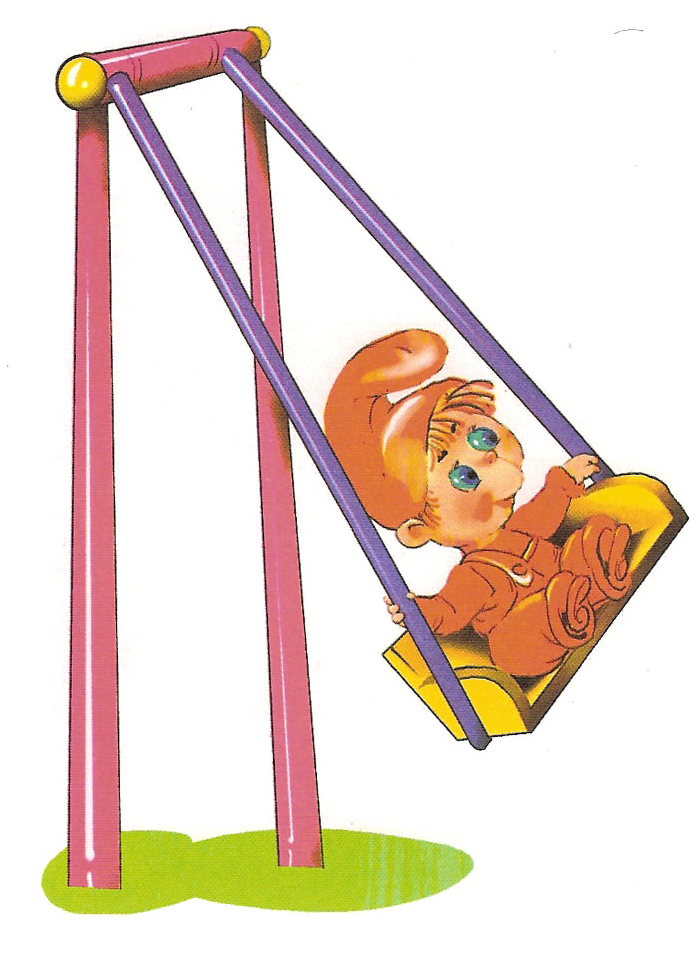 Раз ступенька – язык обнимает верхнюю губу.Два ступенька — язык обнимает верхние зубы.Три ступенька – язык прыгает за зубки. 
Описание: Улыбнуться, открыть рот, установить язык в форме чашечки на верхней губе, затем перевести «чашечку» на верхние зубы, а затем за верхние зубы. Удерживать в таком положении 3-5 секунд.
«Лопатка»
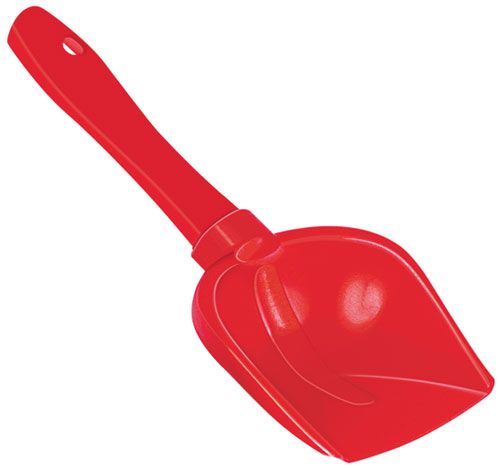 Пусть язык наш отдыхает, Пусть немножко подремает. 
Описание: Рот открыт, широкий расслабленный язык лежит на нижней губе.
«Окошко»
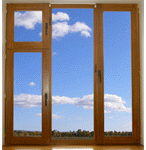 Рот приоткрою я немножко, Губы сделаю «окошком». Зубки рядышком стоят И в окошечко глядят. 
Описание: широко открыть рот — "жарко" закрыть рот — "холодно"
«Варенье»
Нашей Маше очень смело, На губу варенье село, Нужно ей язык поднять, Чтобы капельку слизать. 
Описание: Улыбнуться, приоткрыть рот и широким языком в форме "чашечки" облизать верхнюю губу и спрятать в рот
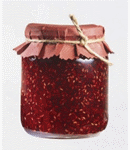 «Лошадка»
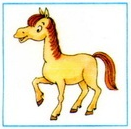 Я лошадка – серый бок (цок, цок), Я копытцем постучу (цок, цок), Если хочешь, прокачу (цок, цок). 
Описание: Улыбнуться, показать зубы, приоткрыть рот и, присасывая язык к нёбу, пощёлкать кончиком языка. Рот широко открывать (как лошадка цокает копытами). «Остановить лошадку»: сомкнуть губы и достаточно сильно подуть через них. Губы вибрируют и слышен характерный звук: «тпру-у-у».
«Пароход»
Вывожу язык вперёд,Закушу его – и вот:«Ы» — так гудит пароход. 
Описание: Слегка улыбнуться, высунуть язык, зажать его зубами и петь звук «ы»: «ы-ы-ы» (пароход гудит).
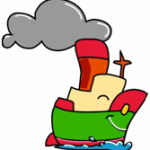 «Маляр»
Язык – как кисточка моя,И ею нёбо крашу я. 
Описание: Улыбнуться, открыть рот и «покрасить» кончиком языка твёрдое нёбо («потолок»), двигаясь то зубов до горлышка.
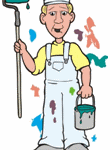 «Гармошка»
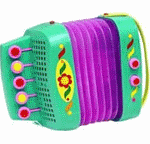 Присосу язык на нёбо,А теперь смотрите в оба:Ходит челюсть вверх и вниз –У неё такой круиз. 
Описание: Улыбнуться, открыть рот, присосать язык к нёбу, открывать и закрывать рот (как растягивают меха гармошки). При этом растягивается подъязычная связка. Постепенно надо раскрывать рот всё шире и дольше удерживать язык в верхнем положении.
«Блинчик»
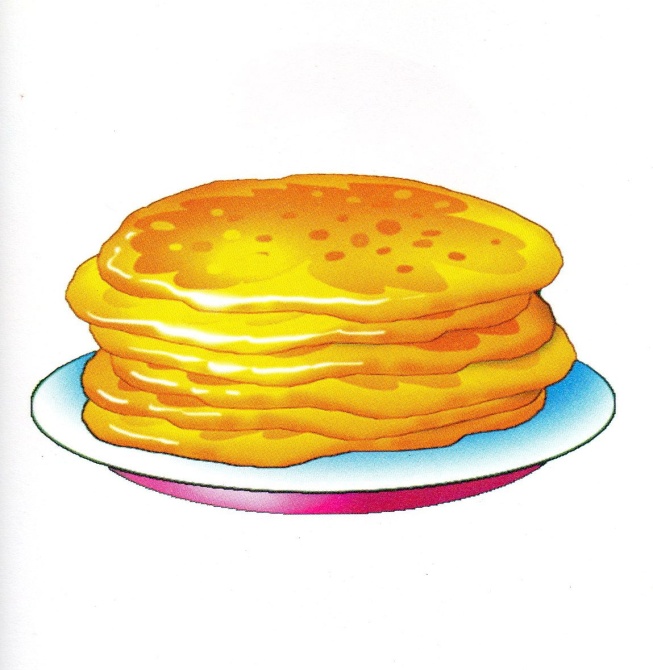 Утром рано мы встаем,Вкусные блины печем.Ручейком по сковородкеТесто растекается…Посмотри, какой красивыйБлинчик получается.
Описание: Рот открыт, широкий расслабленный язык лежит на нижней губе. Верхней губой шлёпаем по языку: пя-пя-пя. Слегка прикусываем язык: та-та-та.
«Иголочка»
Улыбаюсь: вот шутник –Узким-узким стал язык.Меж зубами, как сучок,Вылез длинный язычок. 
Описание: Открыть рот, язык высунуть как можно дальше, напрячь его, сделать узким и удерживать в таком положении под счёт от 1 до 5-10.
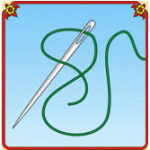 «Качели»
На качеляхЯ качаюсьВверх – вниз,Вверх – вниз,И все выше поднимаюсь,А потом вниз. 
Описание: Улыбнуться, открыть рот, кончик языка за верхние зубы, кончик языка за нижние зубы.
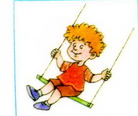 «Дудочка»
На дудочку губы положим, И даже сыграть на ней сможем. Ду-Ду-Ду. 
Описание: С напряжением вытянуть вперед губы (зубы сомкнуты).
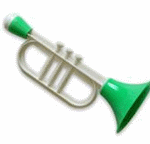 «Грибок»
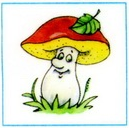 На лесной опушке, Где жила кукушка, Вырос гриб волнушка, Шляпа на макушке. 
Описание: улыбнуться, широко открыть рот, присосать язык к нёбу, чтобы подъязычная связка была натянута («ножка гриба»). Удерживать в таком положении 5-10 секунд.
«Заборчик»
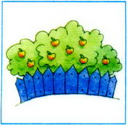 Широка Нева – река, И улыбка широка. Зубки все мои видны – От краёв и до десны. 
Описание: Улыбнуться, с напряжением так, чтобы были видны передние верхние и нижние зубы. Удерживать губы в таком положении под счёт от 1 до 5-10.
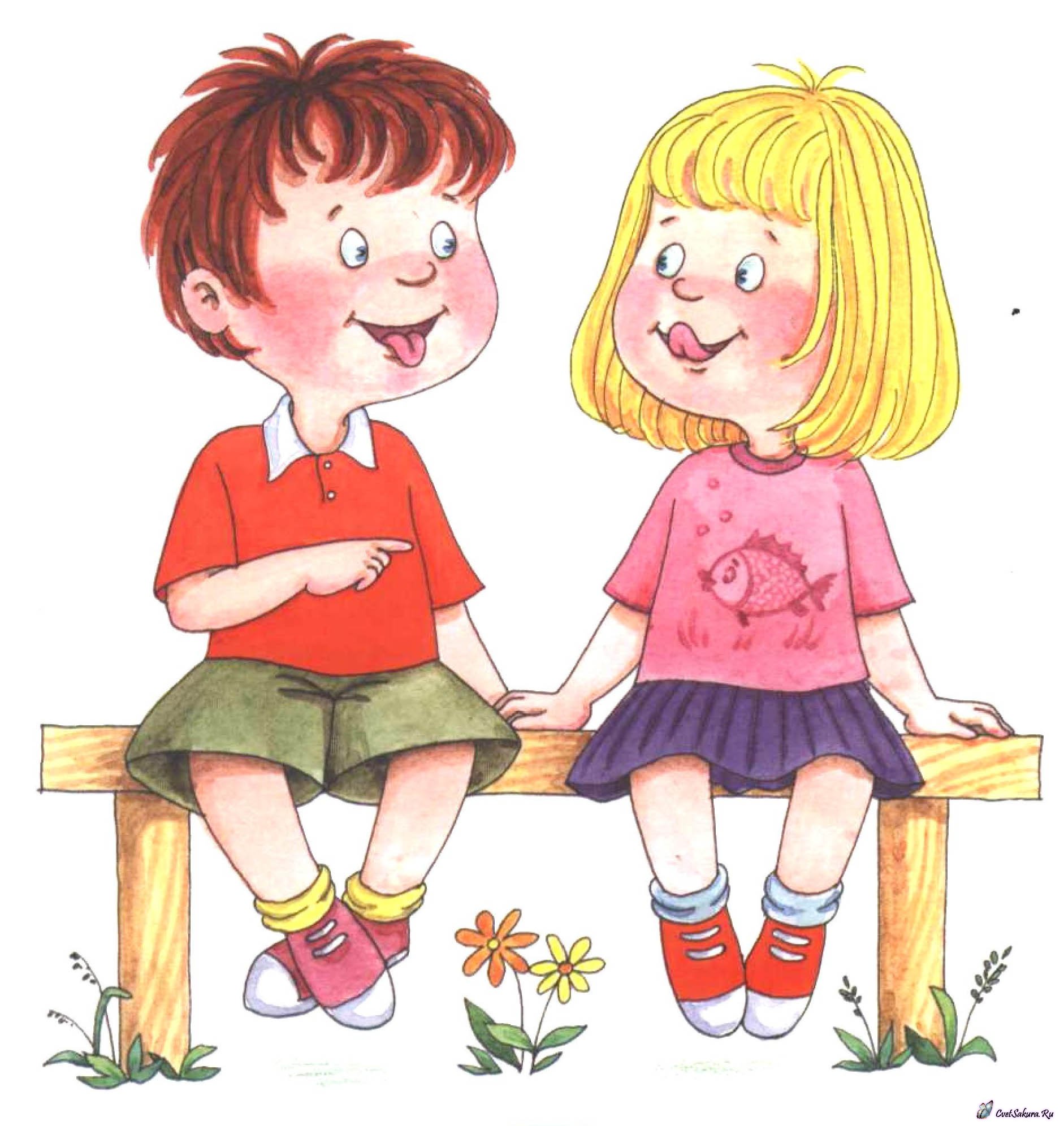 Спасибо за просмотр!